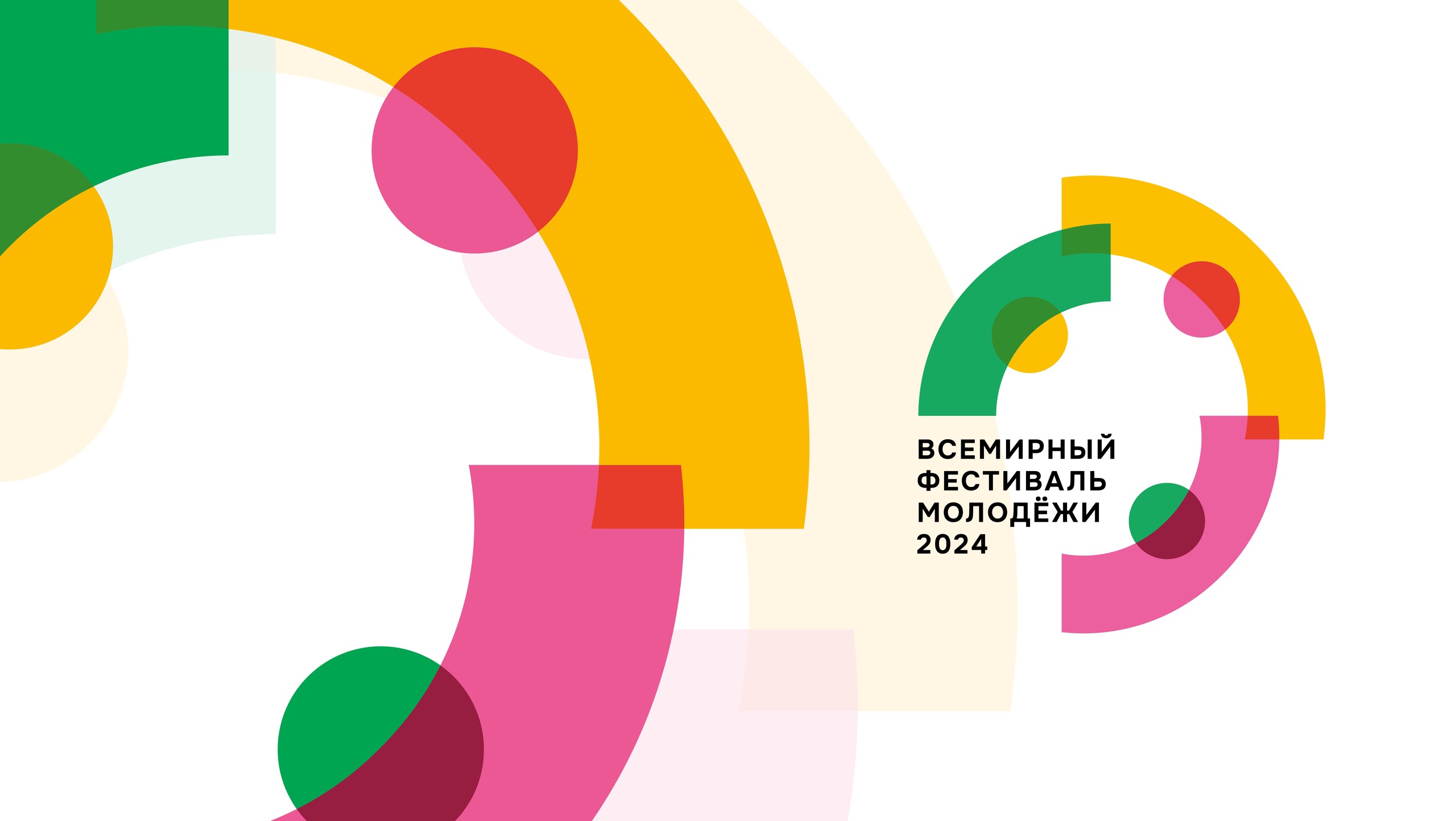 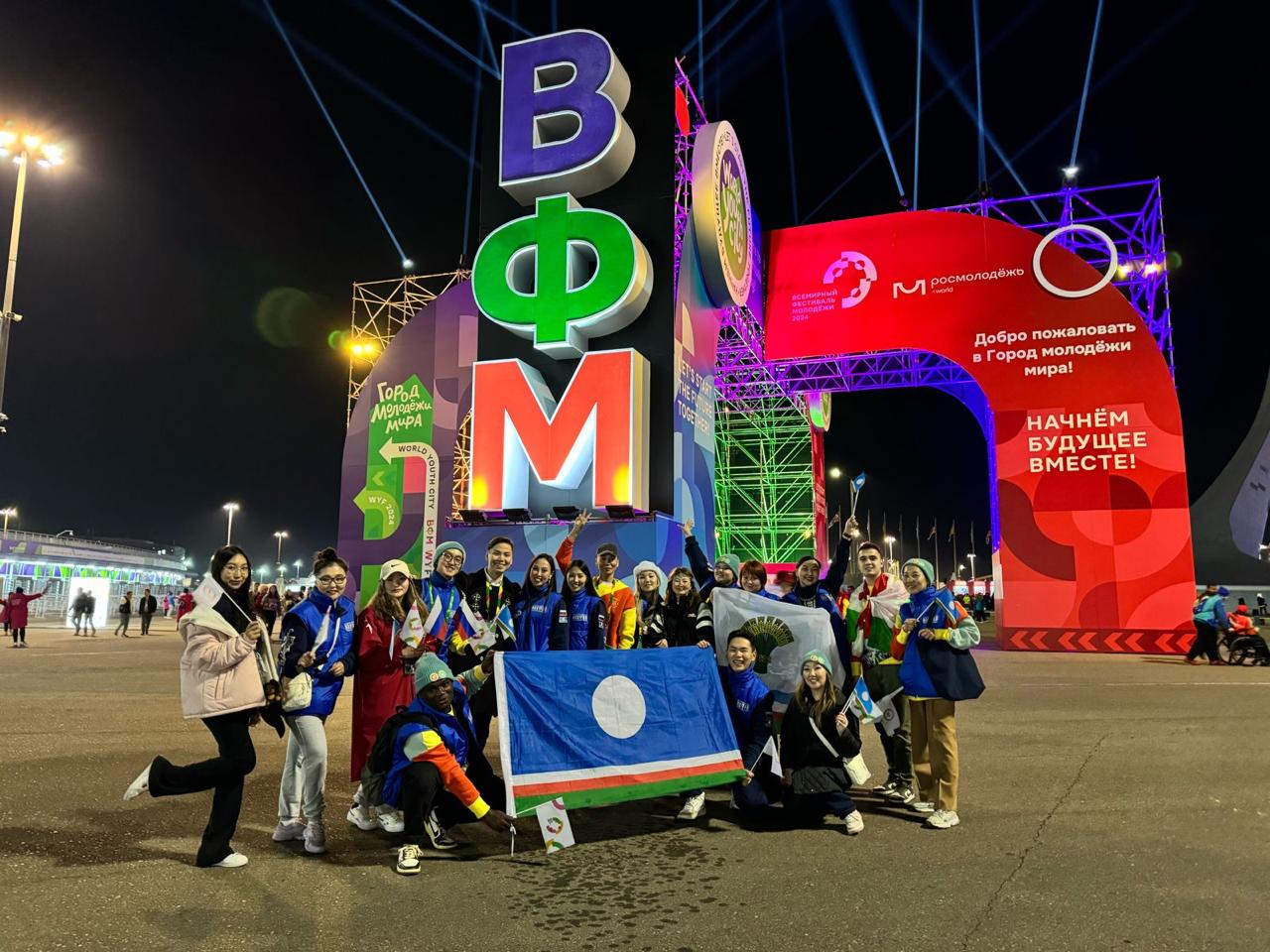 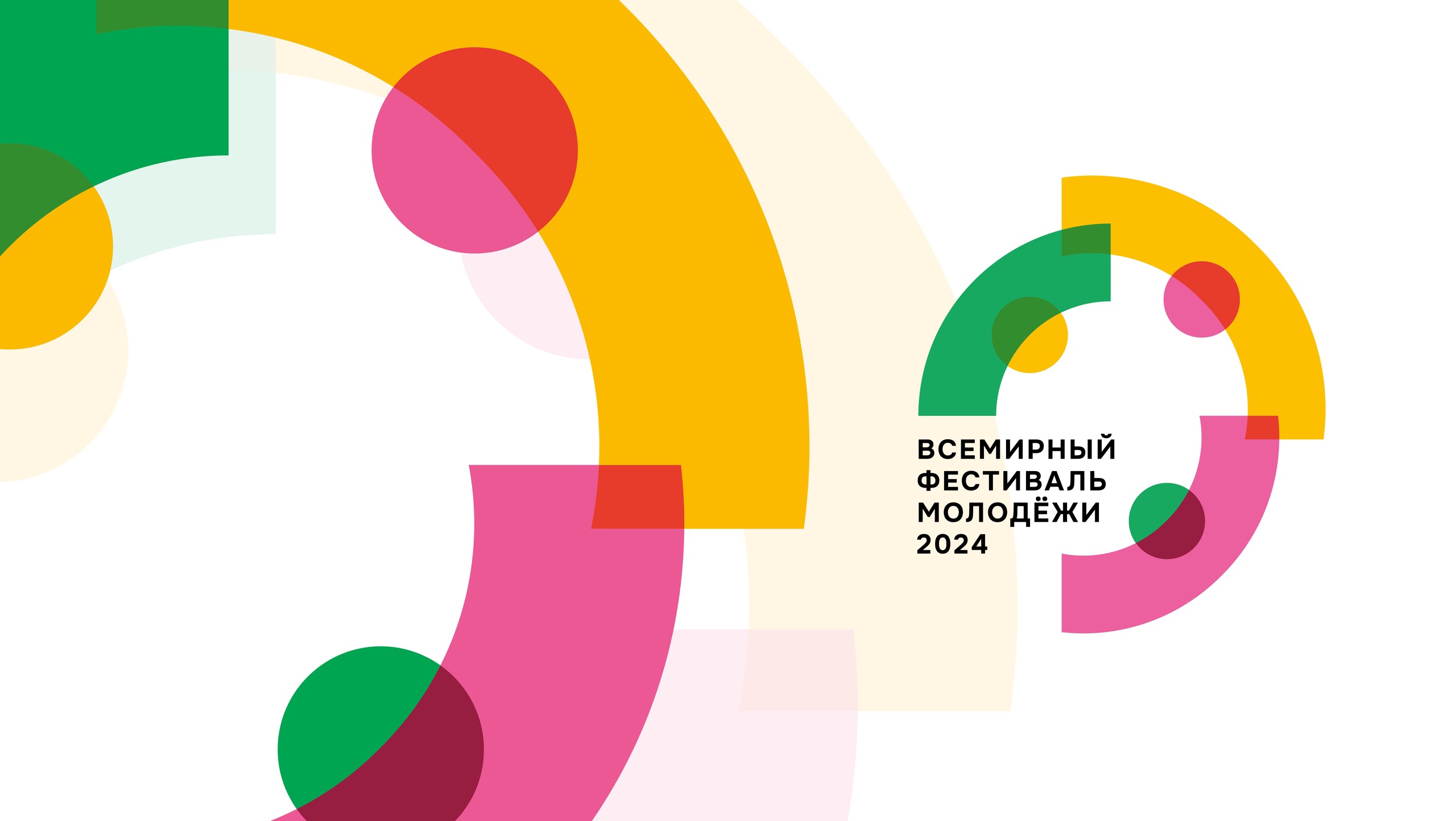 ВФМ 2024
Самое масштабное молодежное событие в мире, которое прошло по Указу Президента России В.В. Путина

Участие в фестивале приняло более 20 тысяч человек из 190 стран мира


Все 89 регионов России взяли шефство над иностранными делегациями

Якутия взяла Культурное шефство над 5 странами Африки:
Гана
Камора
Лесото
Либерия
Гвинея-Бисау
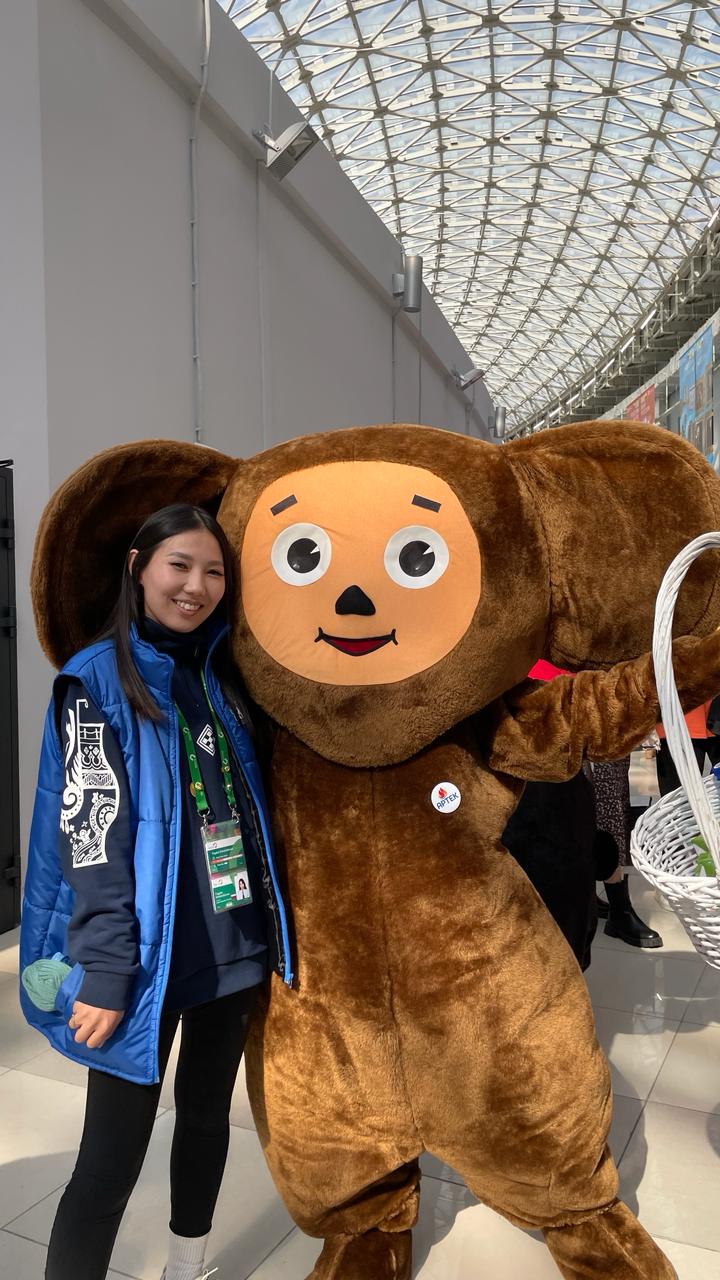 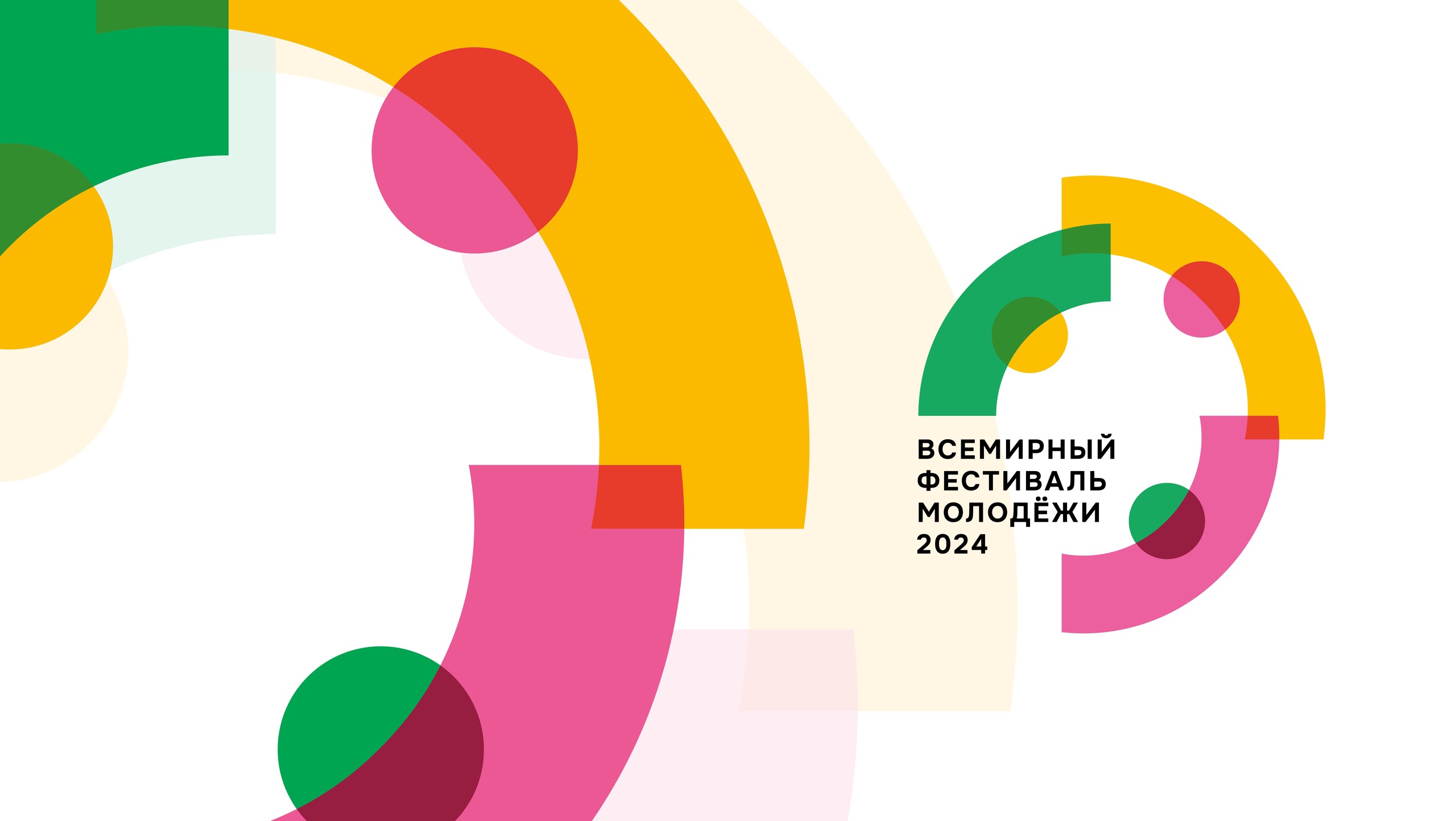 Главной целью данного мероприятия является развитие международного молодежного сотрудничества

Участниками выступили российский и иностранные участники из различных сфер (бизнес, медиа, международное сотрудничество, культуры, спорта, студенты, лидеры некоммерческих организаций и т.д.)

Символом фестиваля стал Чебурашка
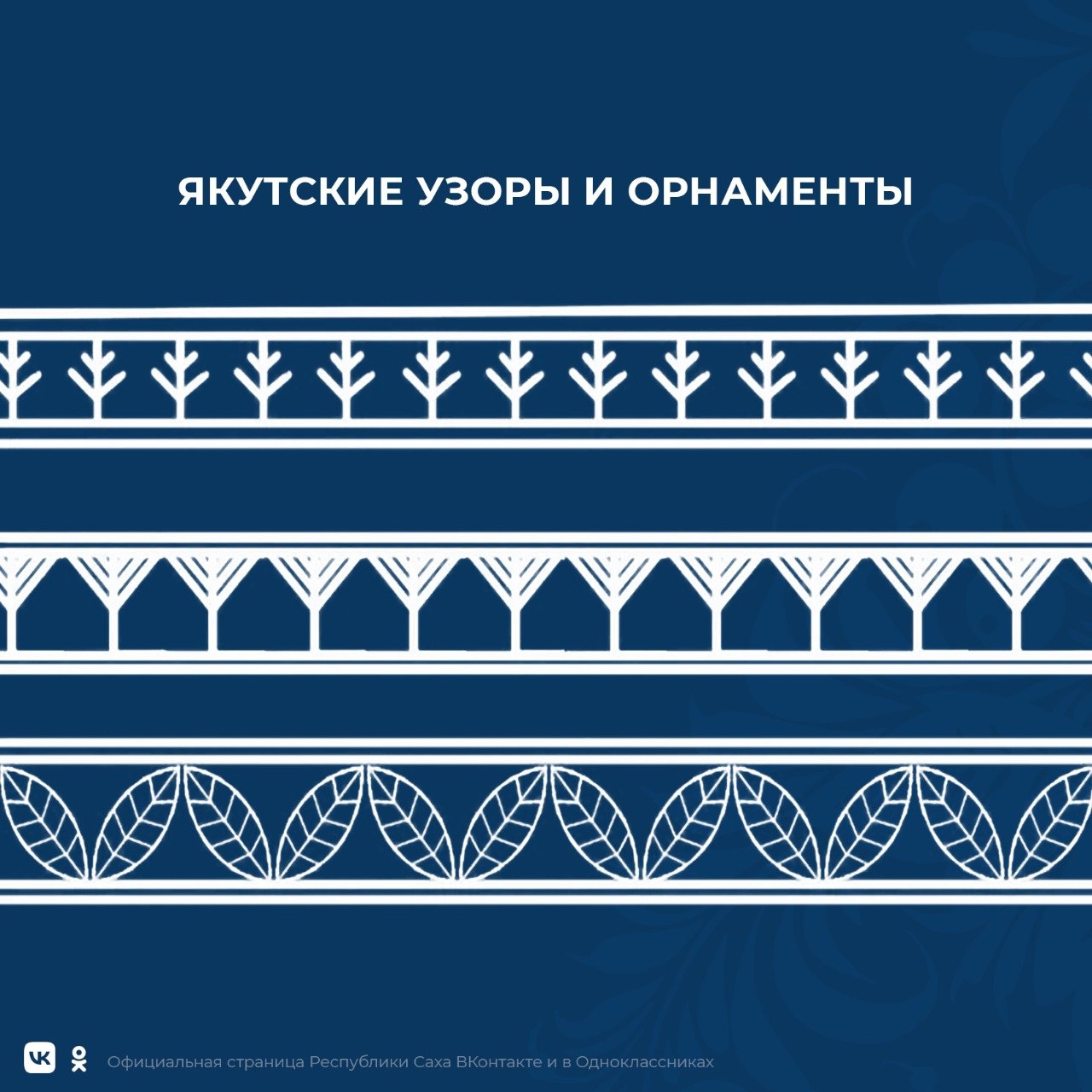 Делегация Якутии
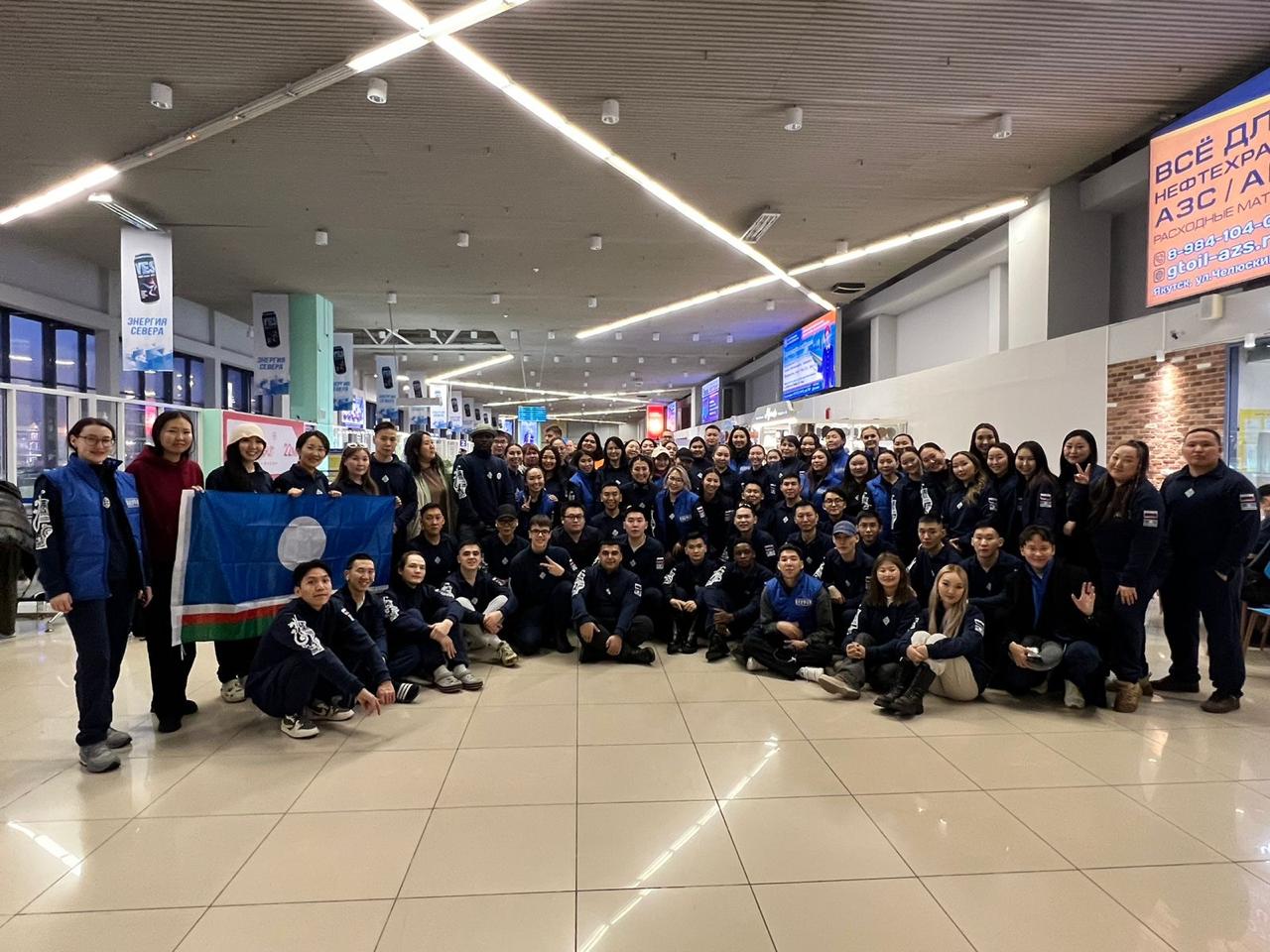 Состояла из 63 участников, прошедших 3 отборочных этапа, в состав которых вошли: руководитель делегации, 2 амбассадора и 4 атташе, являющихся на протяжении всего фестиваля ориентирами для нас
На площадке фестиваля прошло множество мероприятий, выступлений, лекций, мастер-классов и сессий, спикерами в которых выступили российские и иностранные известные личности
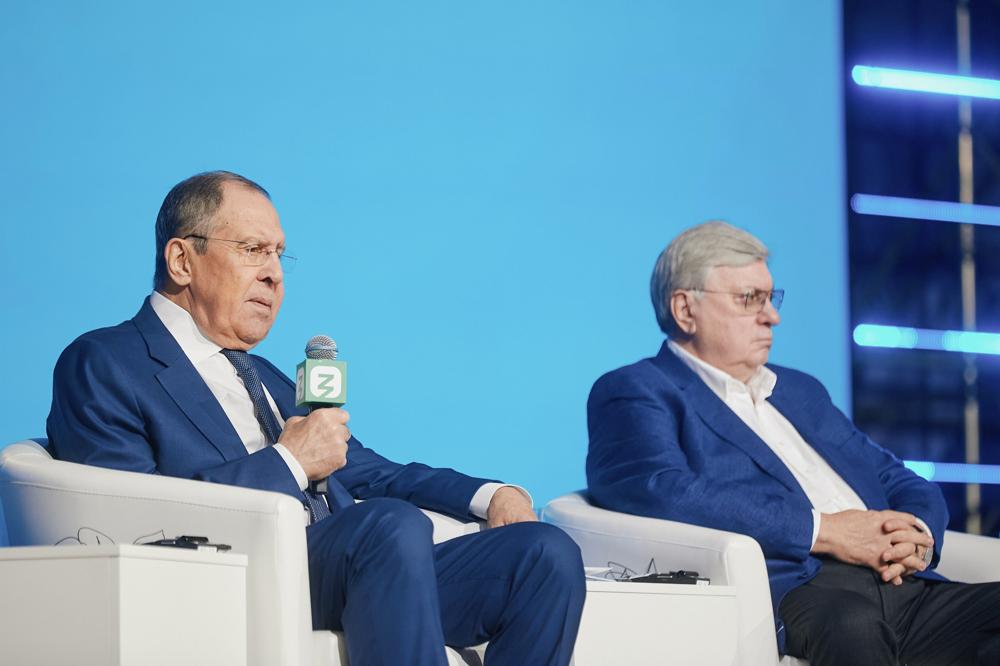 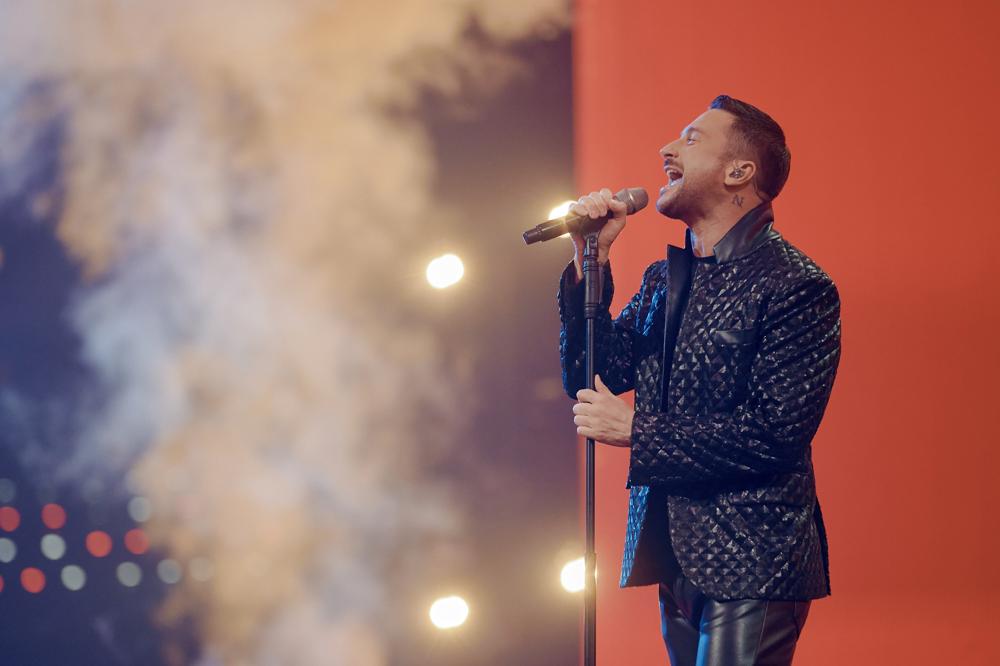 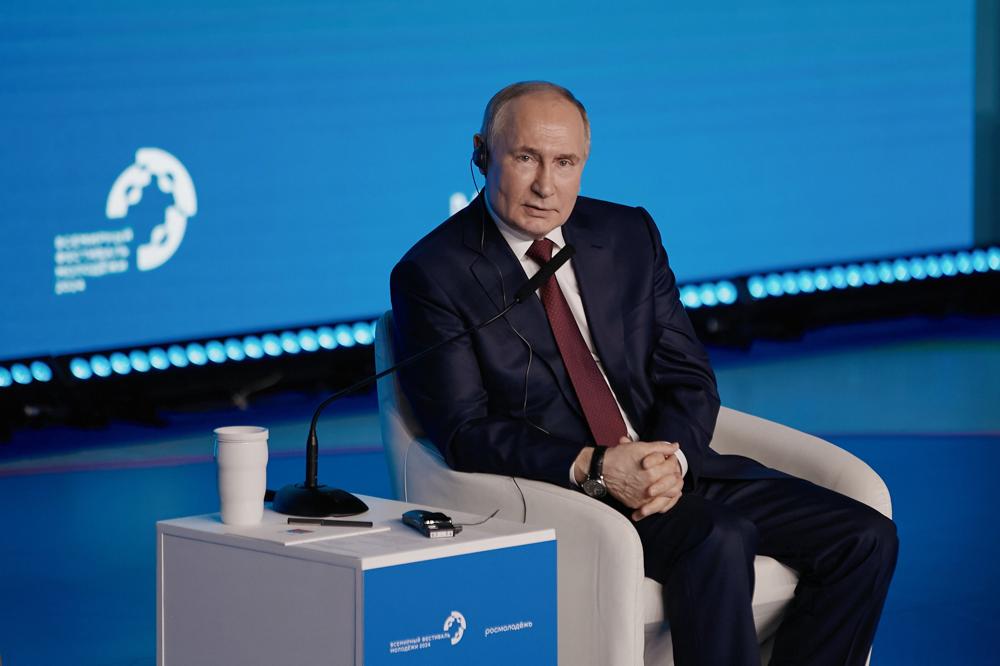 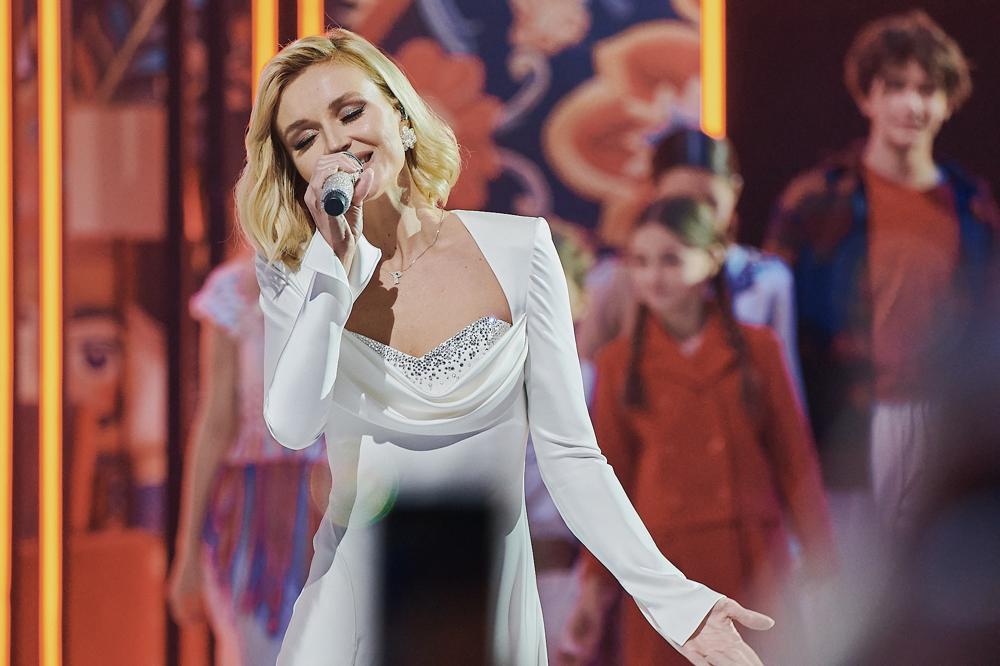 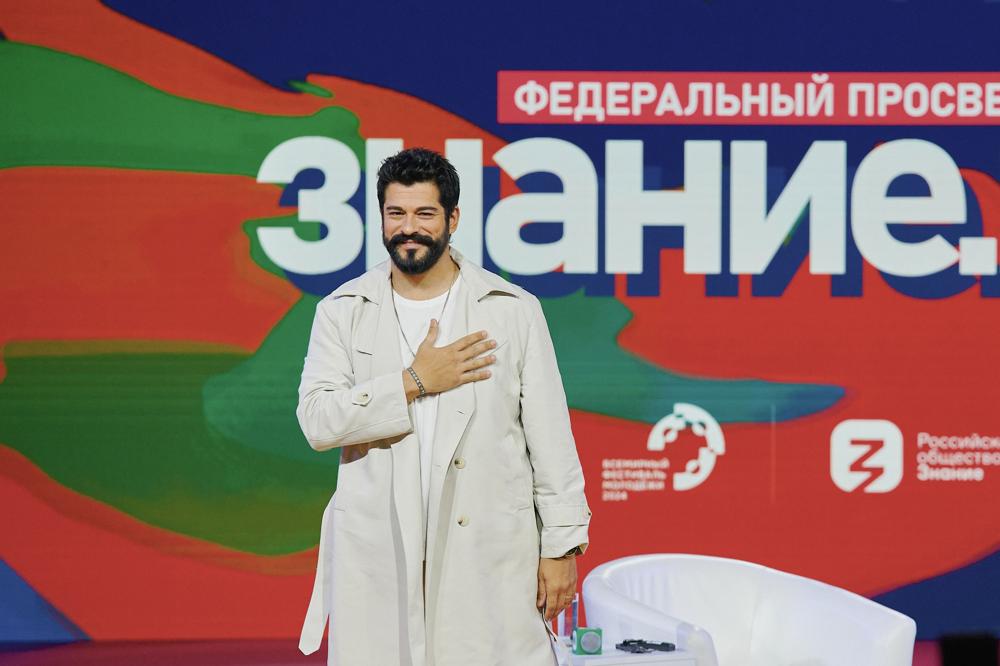 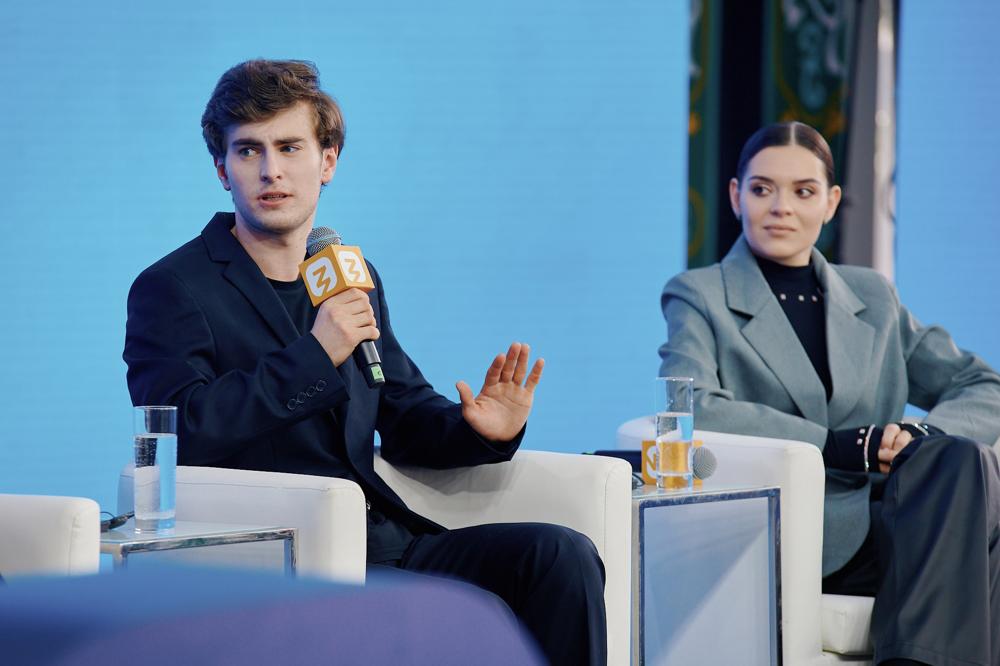 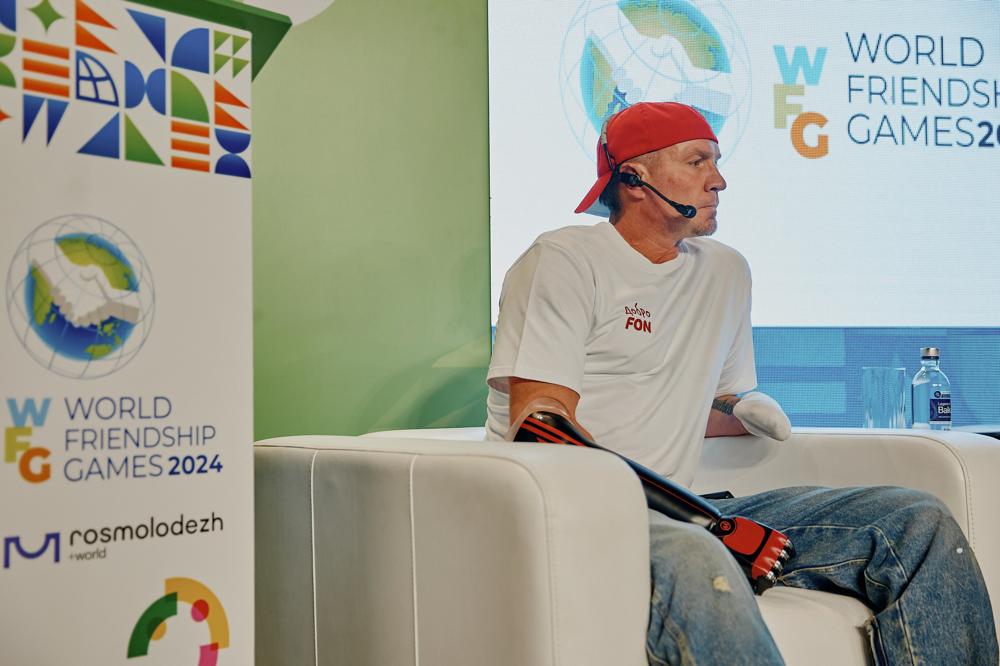 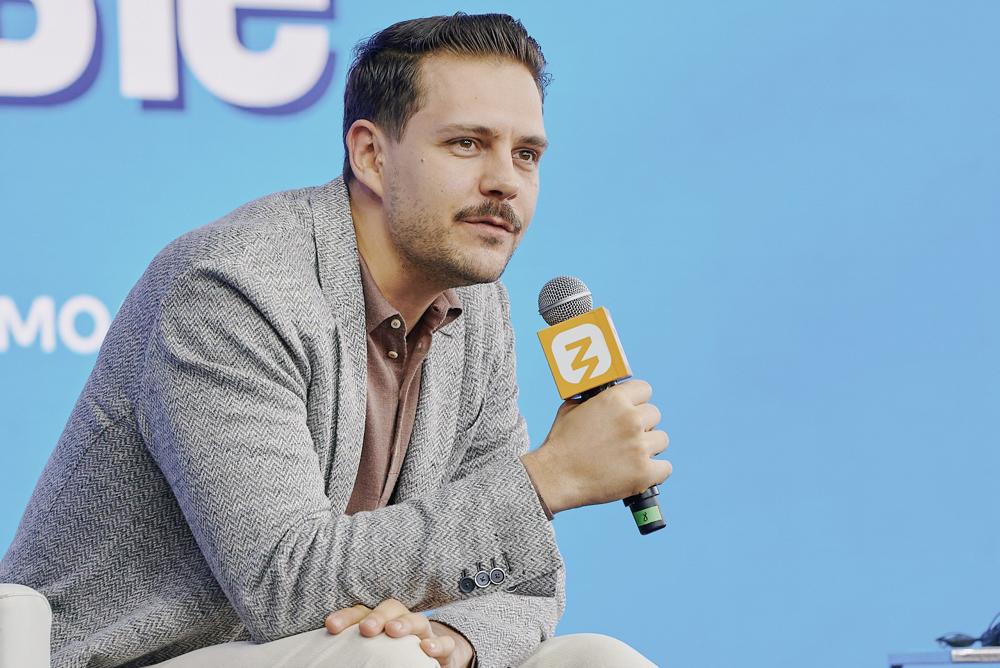 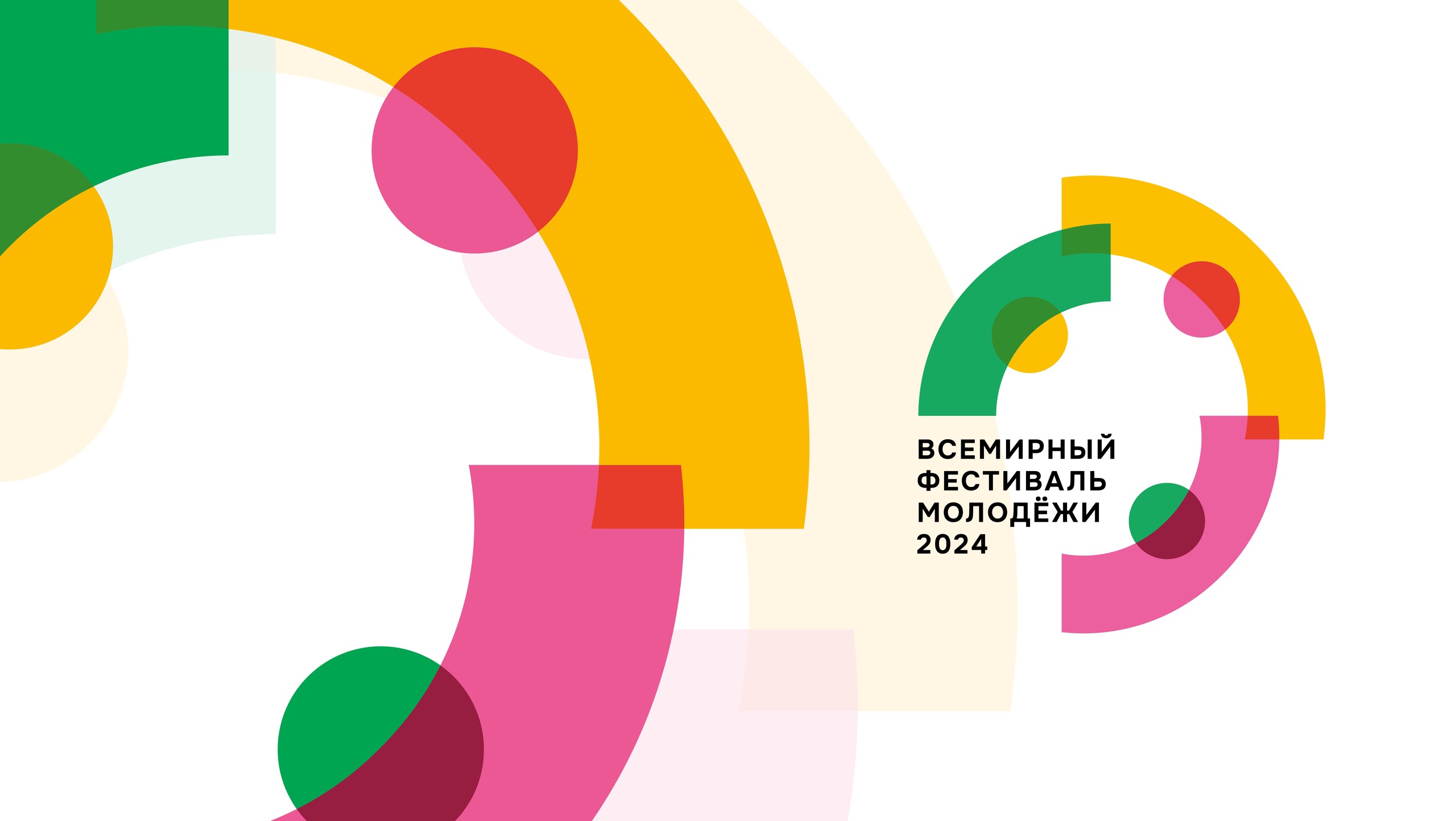 Так же организаторами были оборудованы пространства для иностранных и региональных стендов, отражающих культуру и передающих атмосферу каждой страны и региона нашей огромной и великой державы
Тематические стенды крупных Российских компаний так же украшали пространство фестиваля
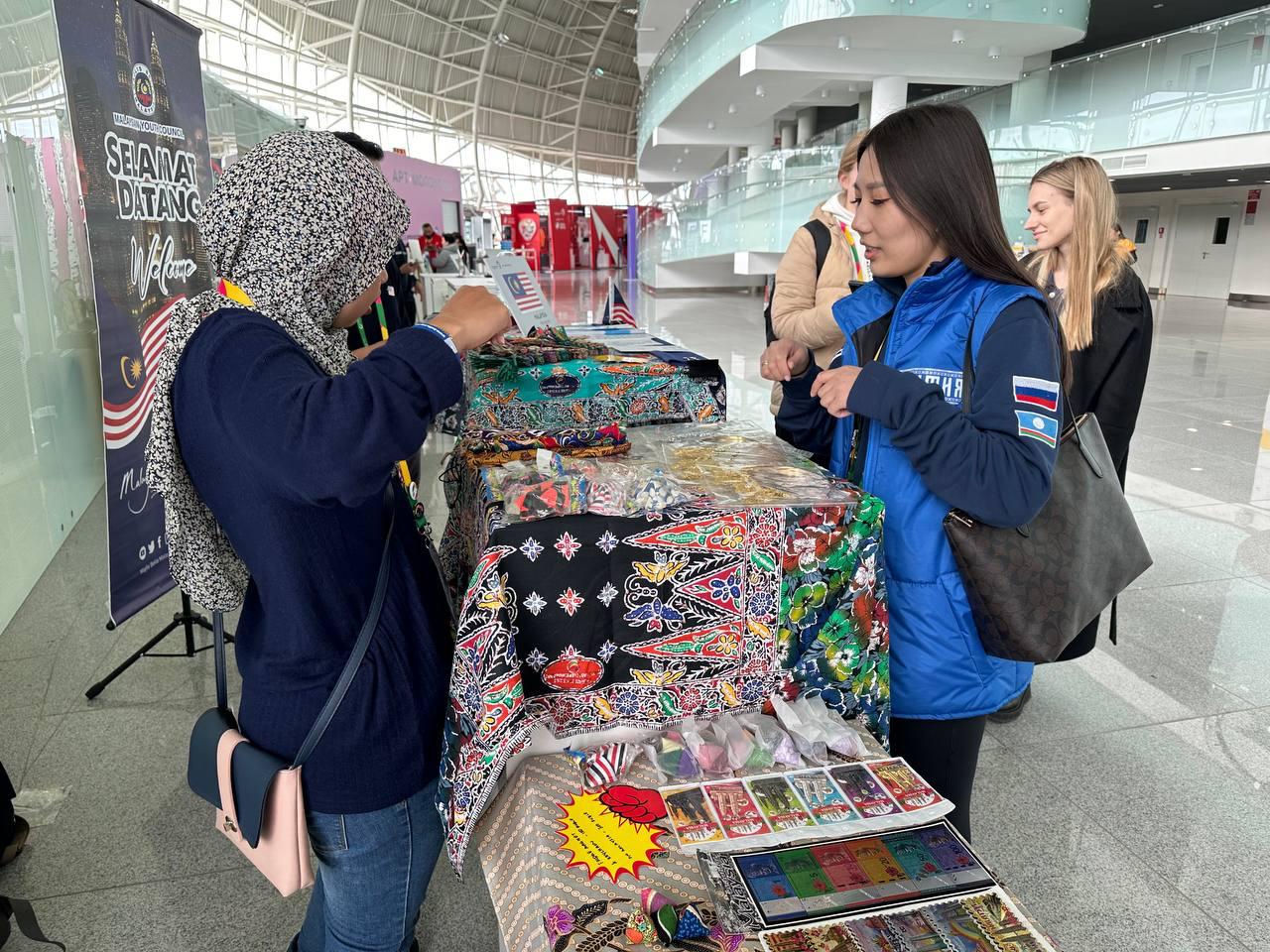 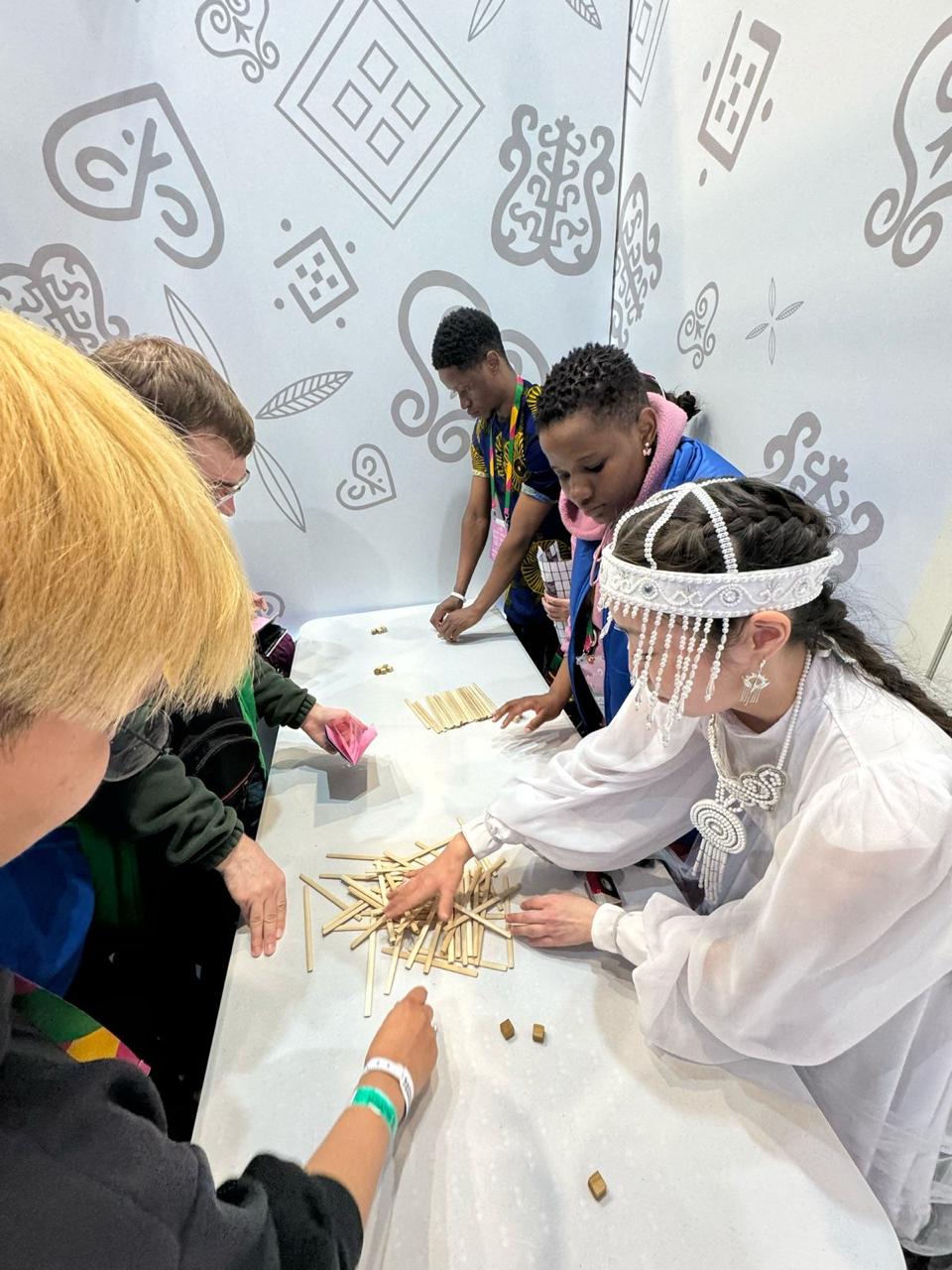 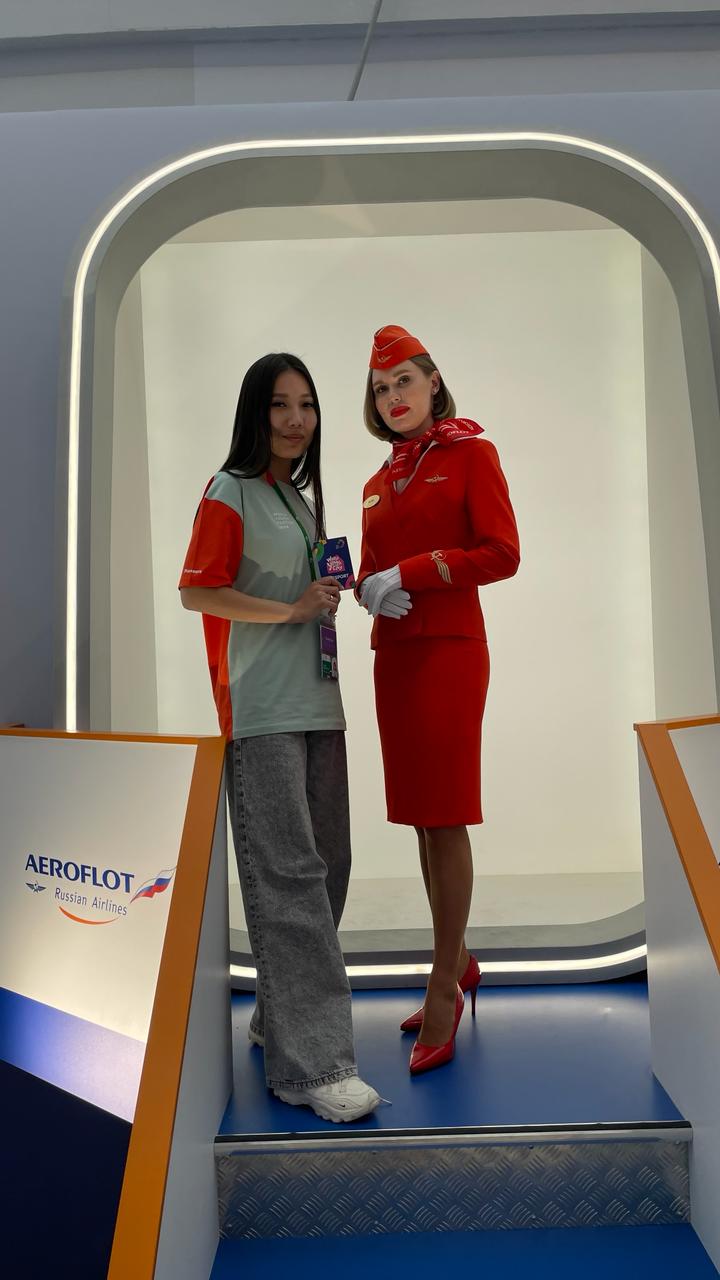 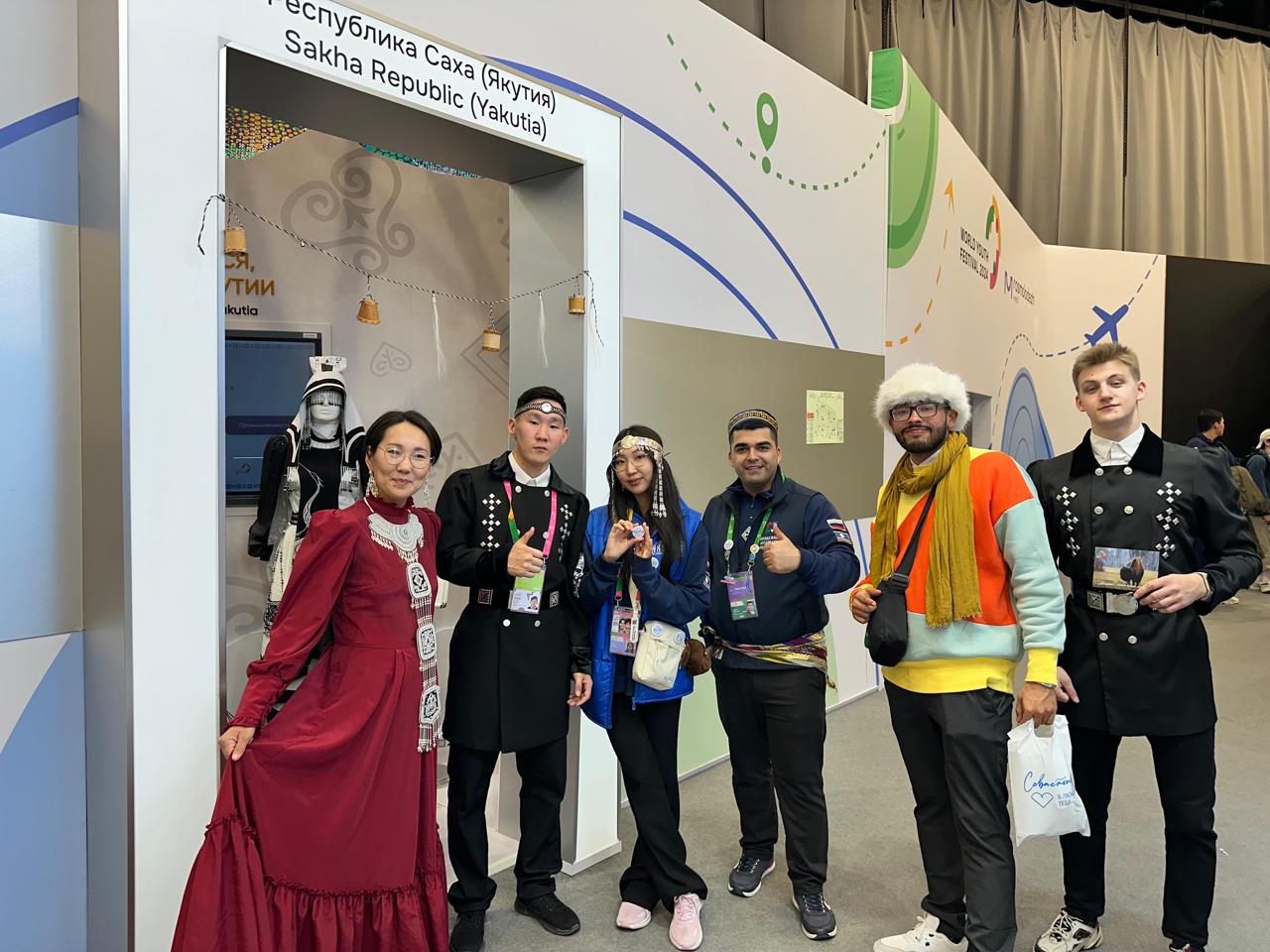 Мы присутствовали и даже приняли  участие в самых крупных мероприятиях всемирного фестиваля молодежи, таких как:
Шествие народов мира
Всемирный хоровод
Церемония открытия ВФМ 2024
Ледовое шоу Ильи Авербуха
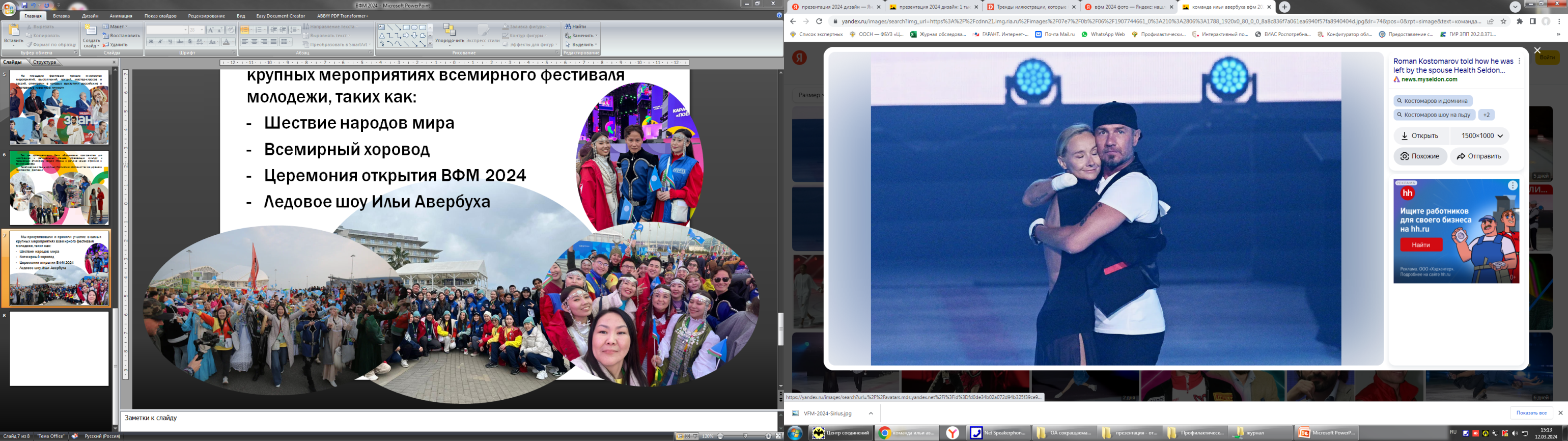 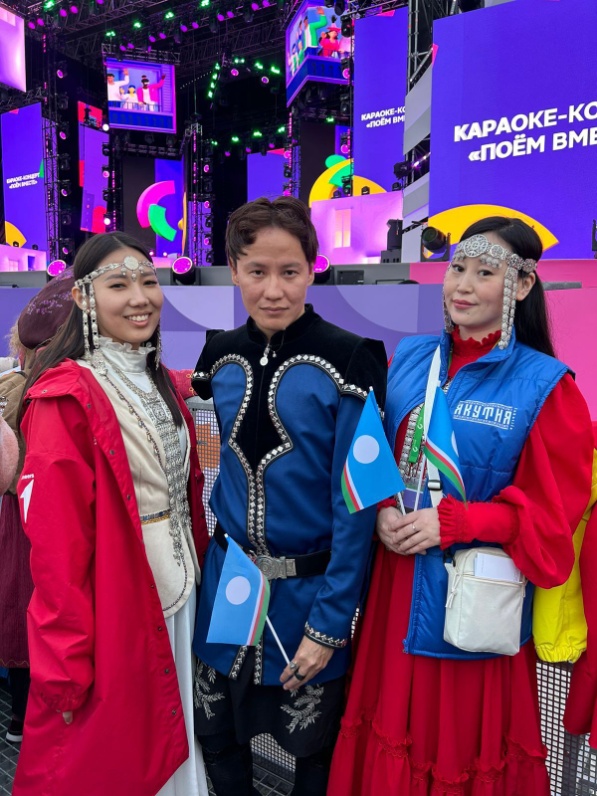 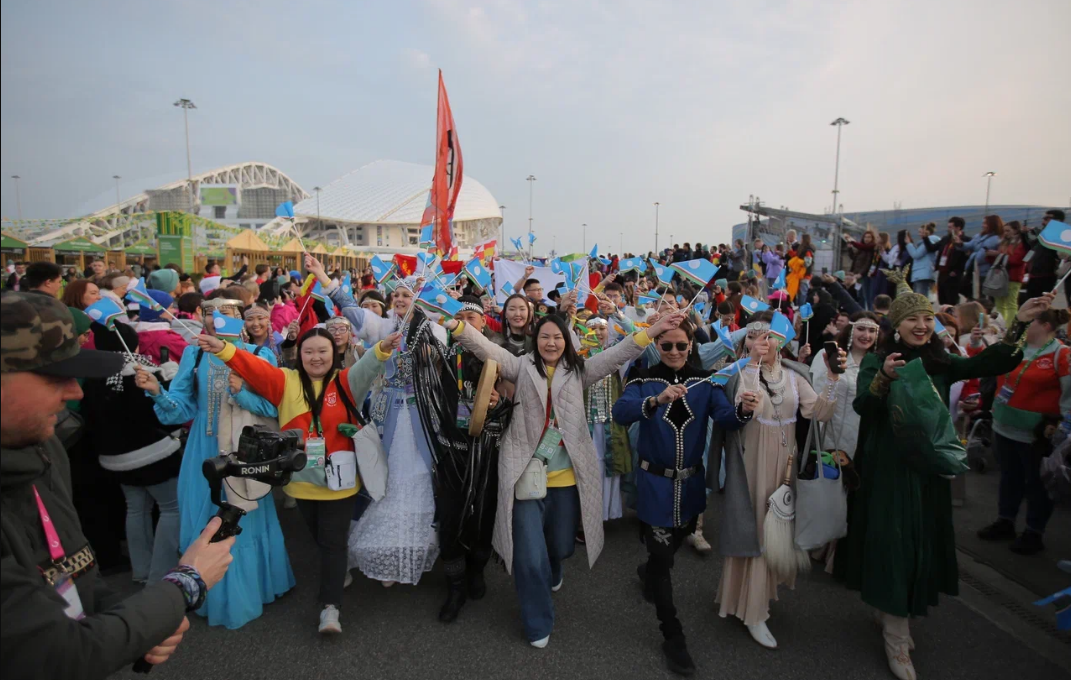 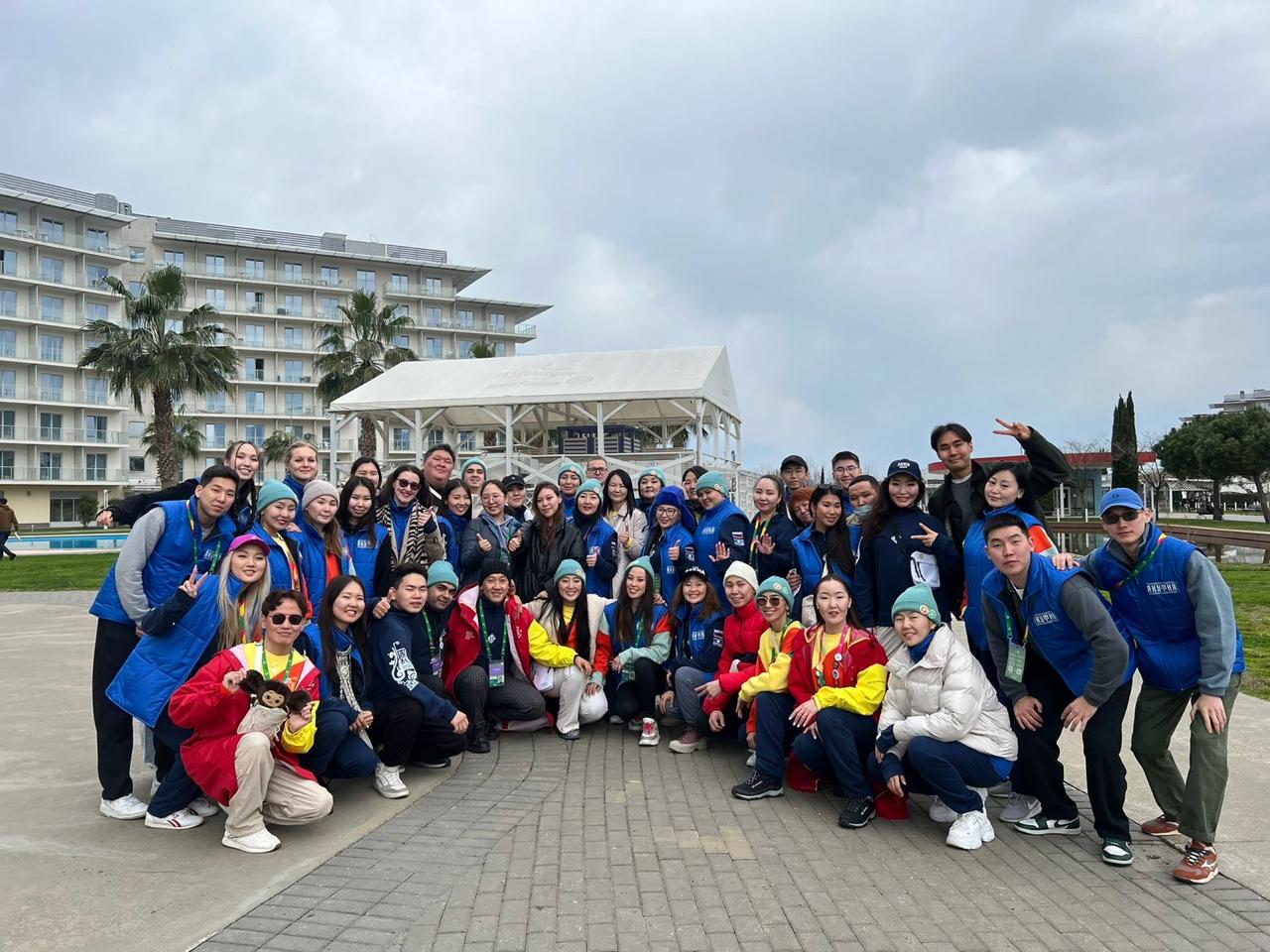 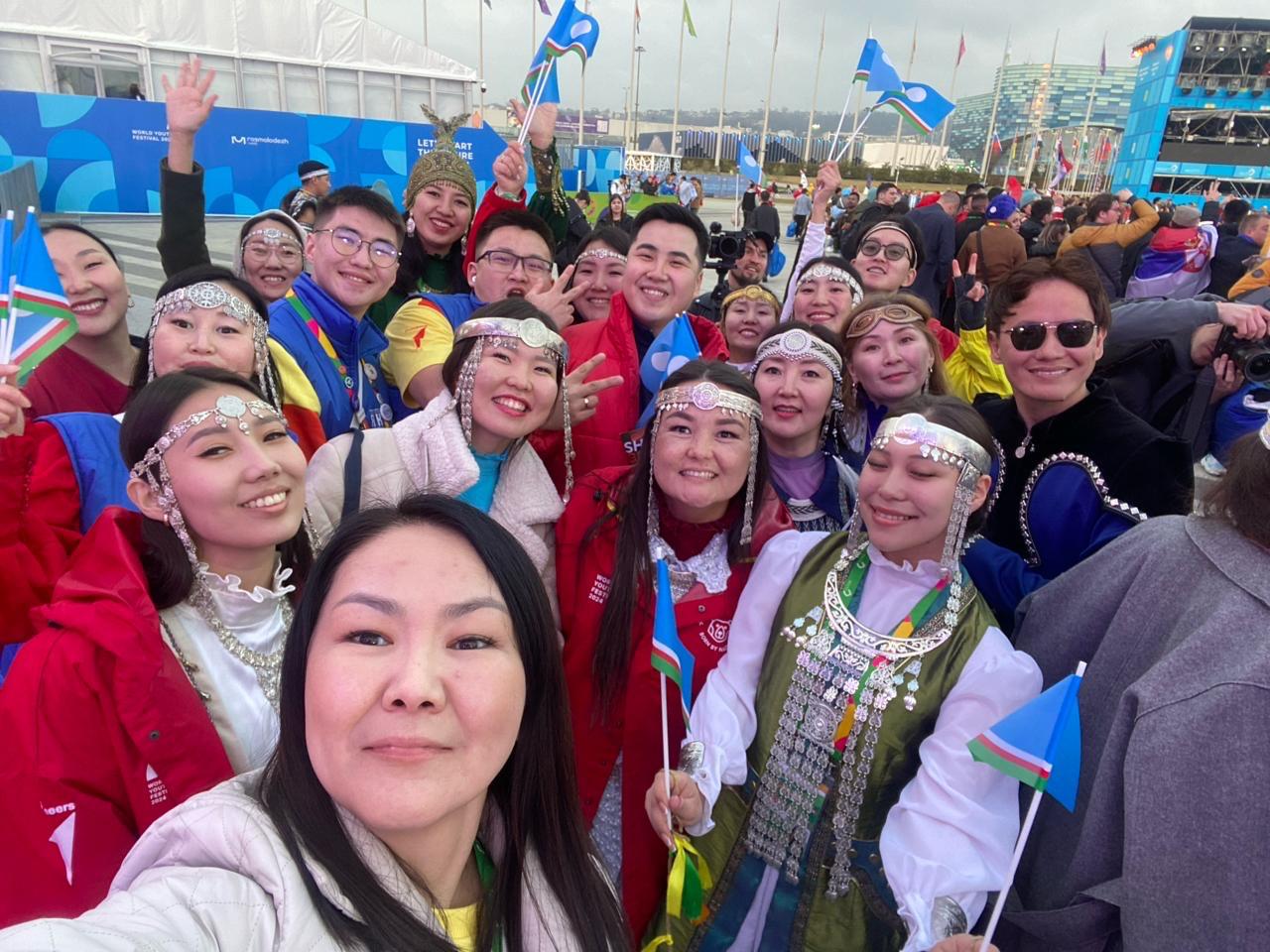 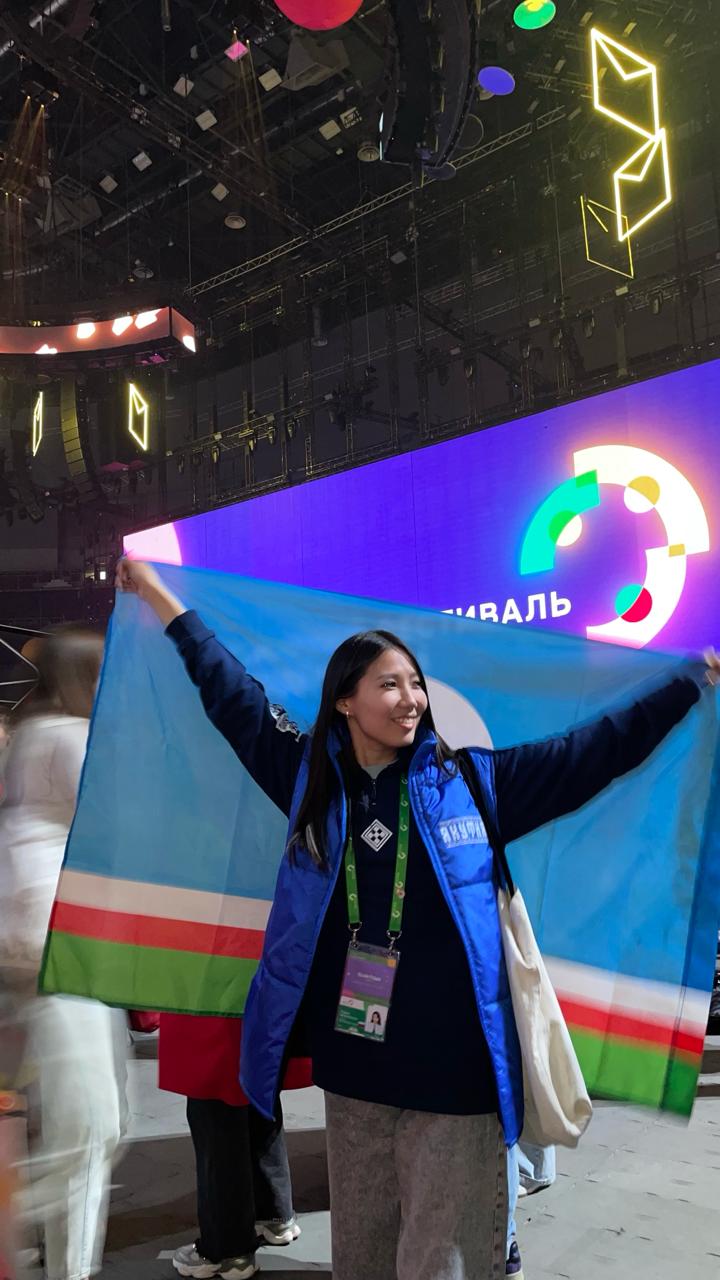 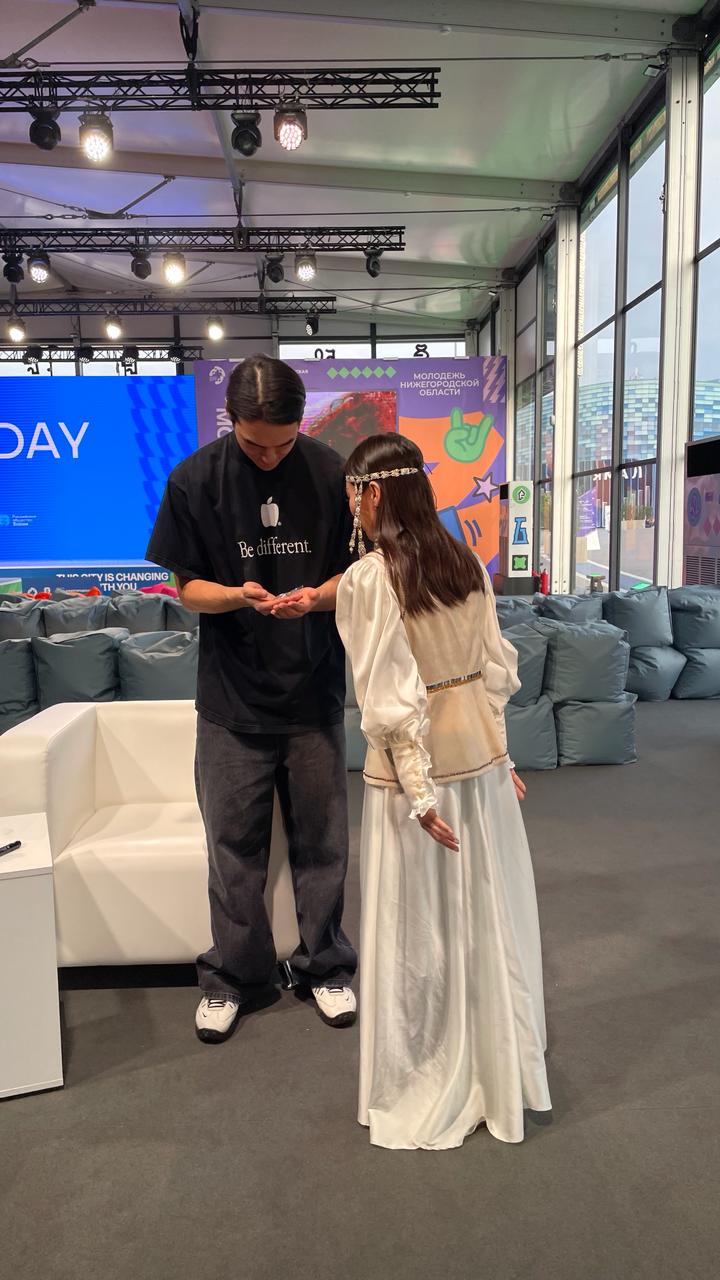 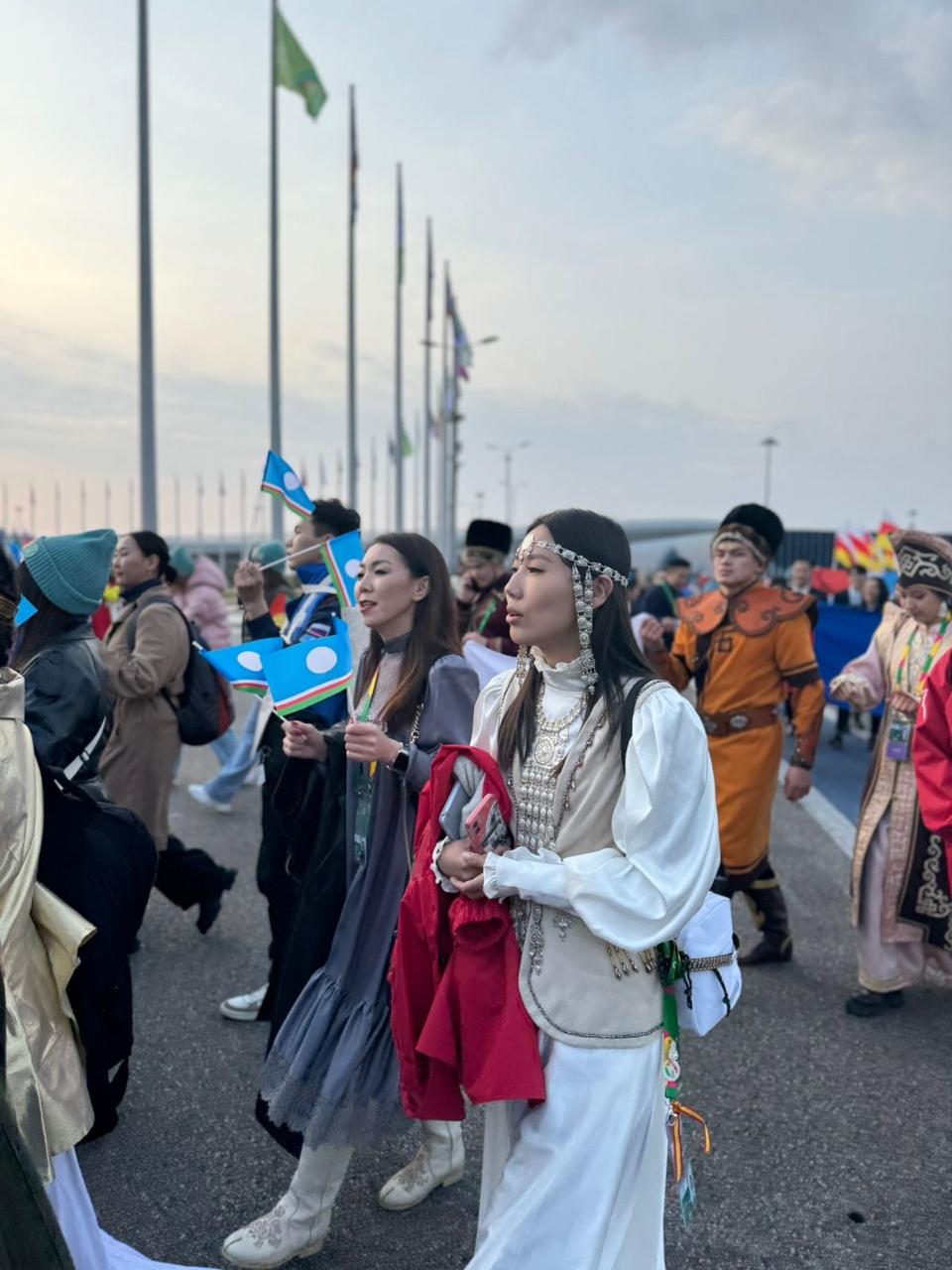 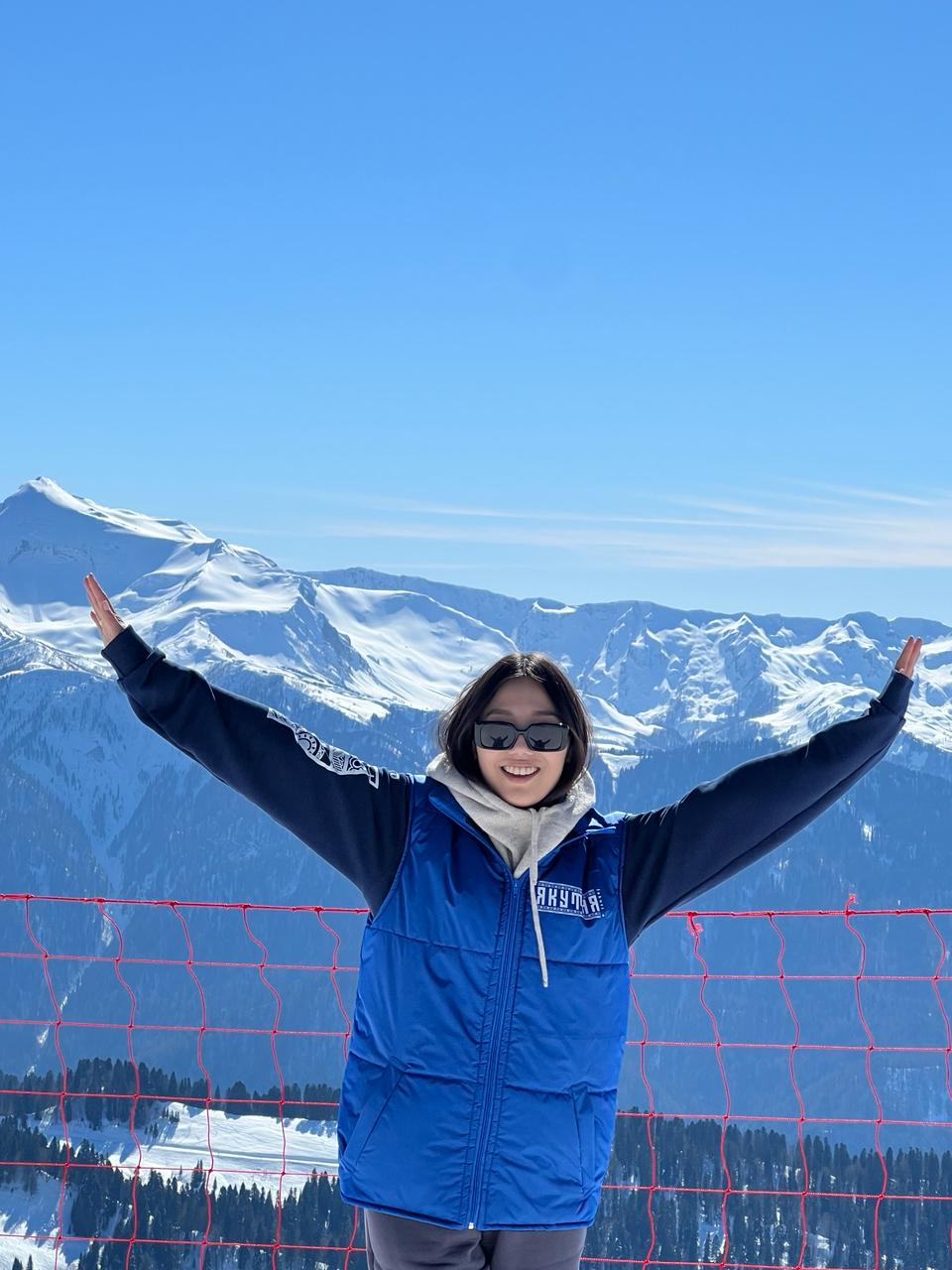 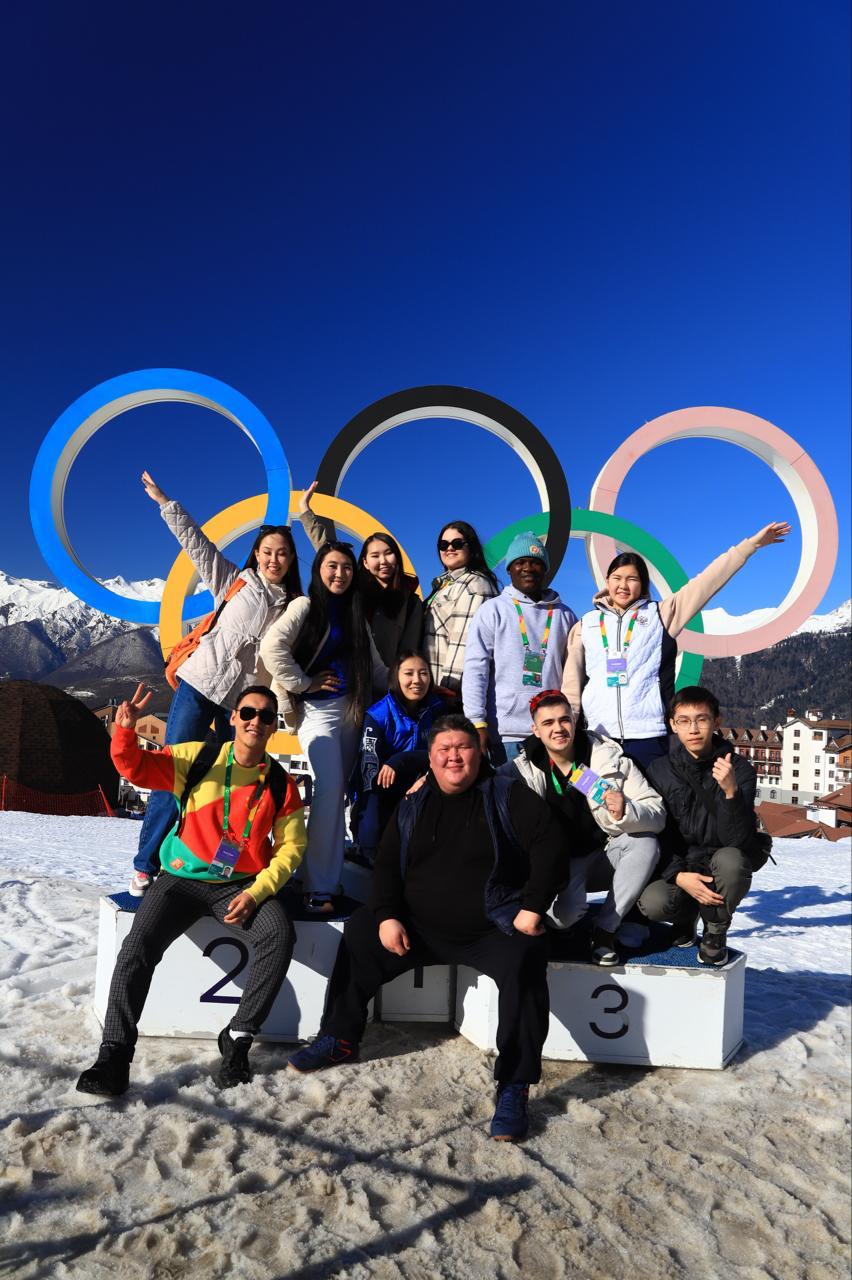 Шанс попасть на столь масштабное мероприятие очень мал, я безумно счастлива и горда тем, что стала частичкой ВФМ 2024
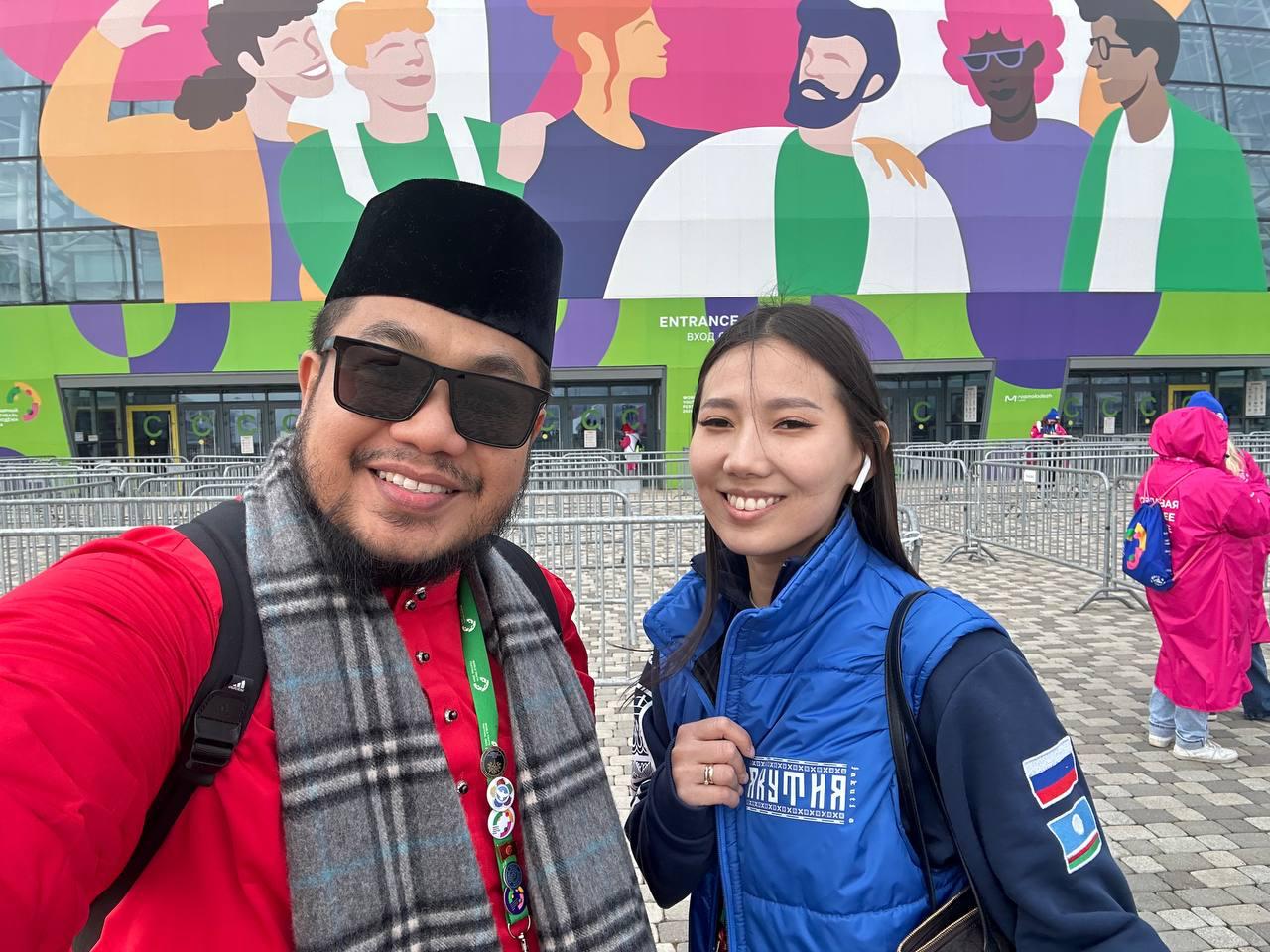